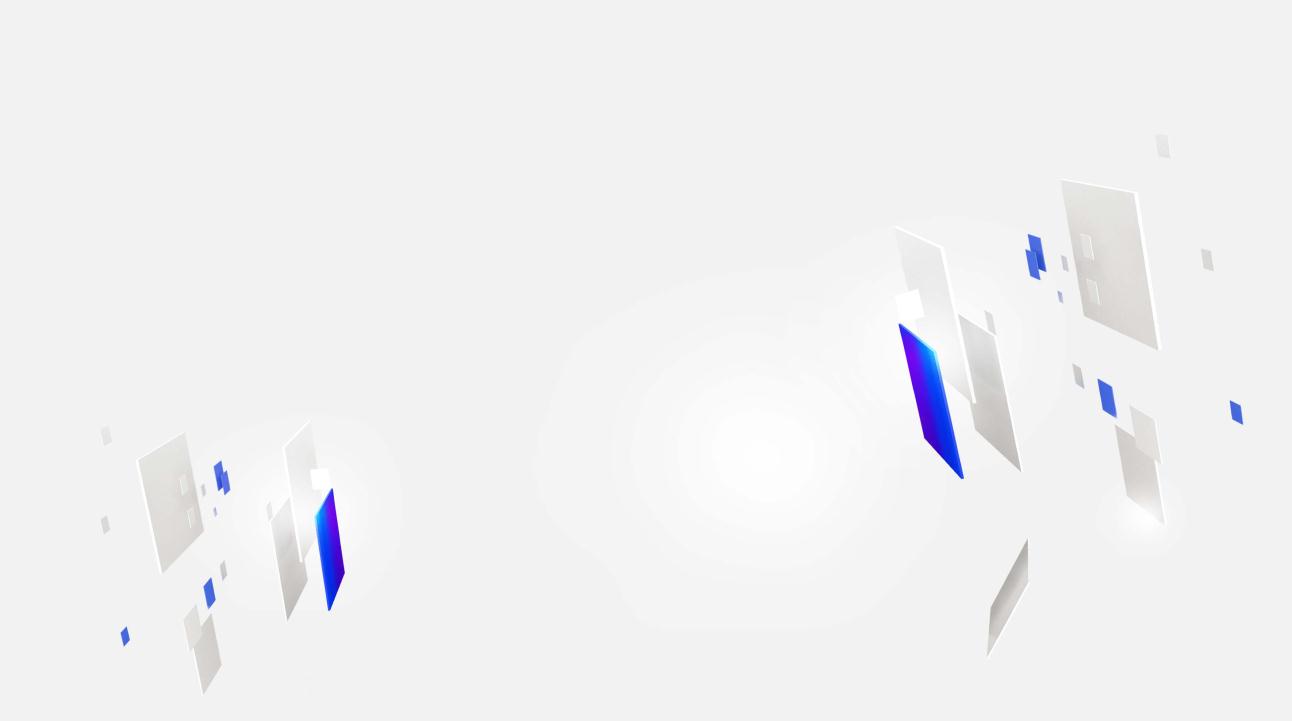 Art Company
About Us
Service
Company style
COMPANY
e7d195523061f1c03a90ee8e42cb24248e56383cd534985688F9F494128731F165EE95AB4B0C0A38076AAEA07667B1565C446FC45FF01DFB0E885BCDBDF3A284F3DB14DA61DD97F0BAB2E6C668FB4931B99D40B68E3E163A3A4B4FF9E05F32600ADA91C98B4F08D1B805A2C545E5A028E2D477D6D81307A6D0037F75070707DD2AC68F0968EA62A7
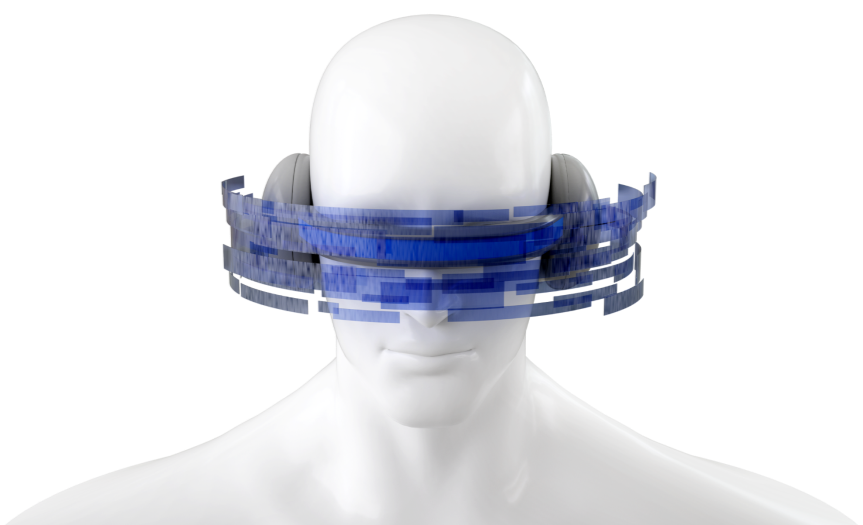 Business
Presentation  template.
start
Company.ALL RIGHTS
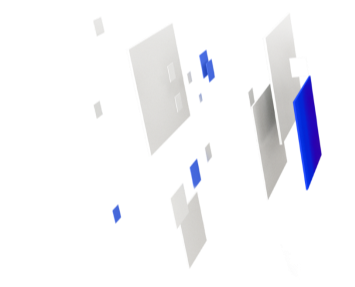 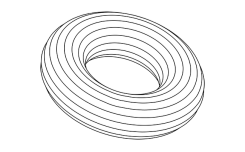 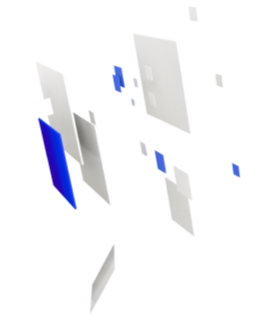 CONTENT
Business Presentation  template.
Hello, everyone! My name is company, I am a professional PPT designer, to provide you with professional PPT template, you can search the Pptstore this website company find me, Or just copy this link to my home page https://www.pptstore.net/author/company/
e7d195523061f1c03a90ee8e42cb24248e56383cd534985688F9F494128731F165EE95AB4B0C0A38076AAEA07667B1565C446FC45FF01DFB0E885BCDBDF3A284F3DB14DA61DD97F0BAB2E6C668FB4931B99D40B68E3E163A3A4B4FF9E05F32600ADA91C98B4F08D1B805A2C545E5A028E2D477D6D81307A6D0037F75070707DD2AC68F0968EA62A7
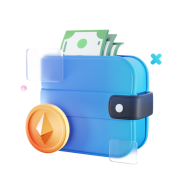 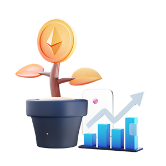 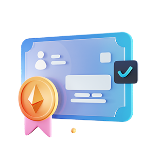 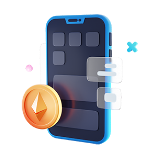 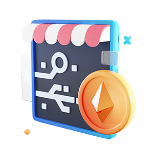 Part one
Part two
Part four
Part five
Part three
Hello, everyone! My name is company, I am a professional PPT designer, to provide you with professional PPT template
Hello, everyone! My name is company, I am a professional PPT designer, to provide you with professional PPT template
Hello, everyone! My name is company, I am a professional PPT designer, to provide you with professional PPT template
Hello, everyone! My name is company, I am a professional PPT designer, to provide you with professional PPT template
Hello, everyone! My name is company, I am a professional PPT designer, to provide you with professional PPT template
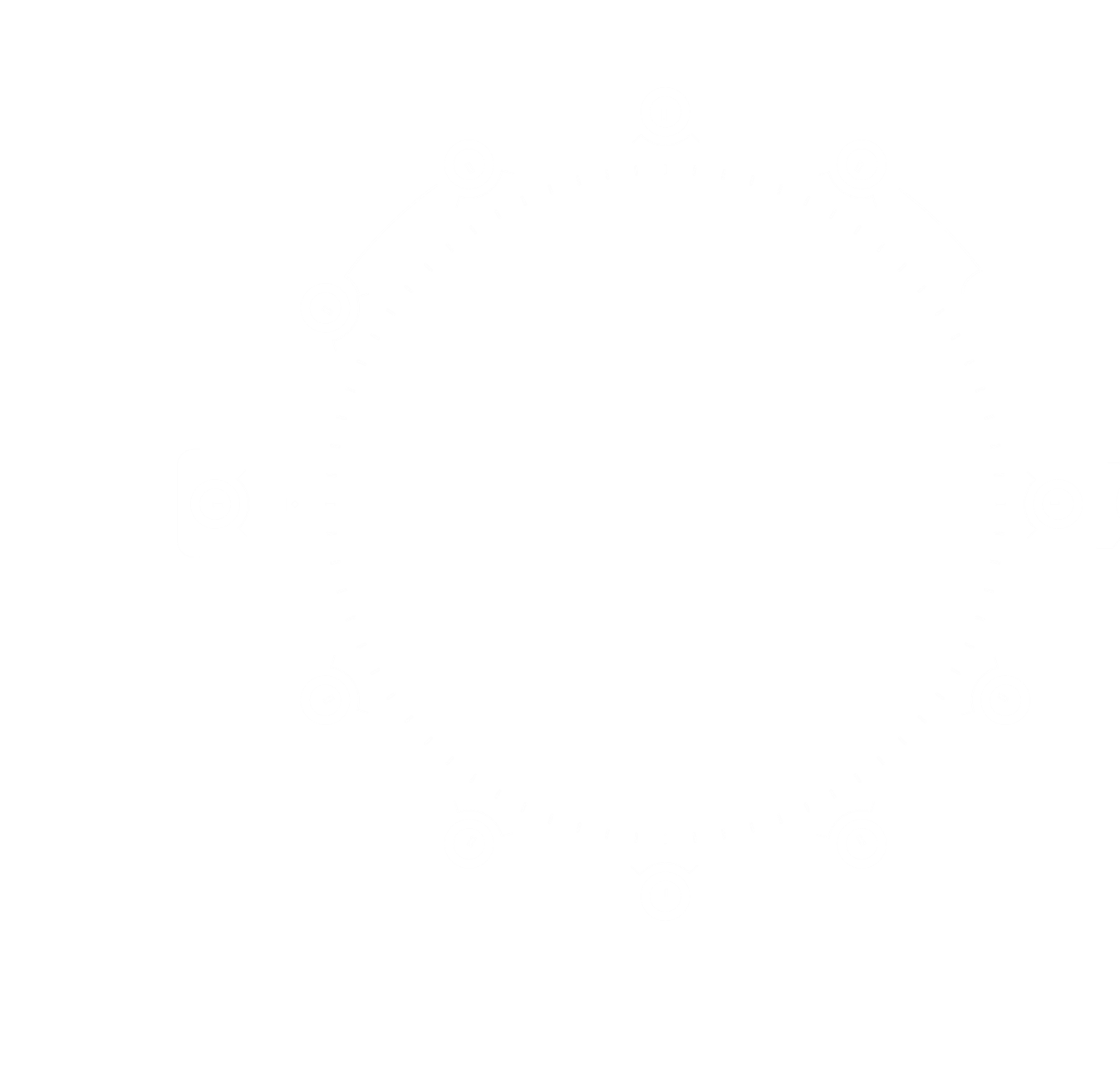 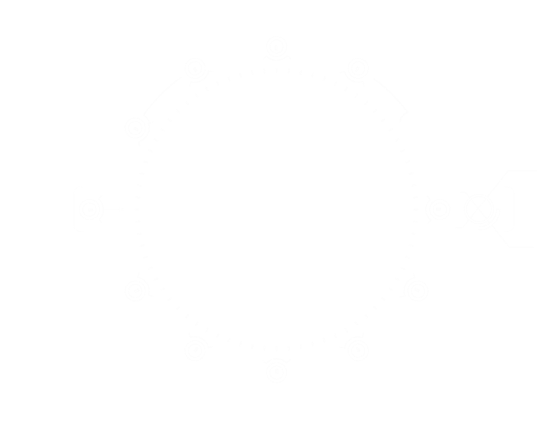 e7d195523061f1c03a90ee8e42cb24248e56383cd534985688F9F494128731F165EE95AB4B0C0A38076AAEA07667B1565C446FC45FF01DFB0E885BCDBDF3A284F3DB14DA61DD97F0BAB2E6C668FB4931E9A796289BAAC00412770D385B06F0DB63D7B50559E58145CCA680AA8E90D6DC673D2B5E436AA2CAC83B1CBDD11021E03F17FC35CB3FF0B2B8C9E9B03B82D466
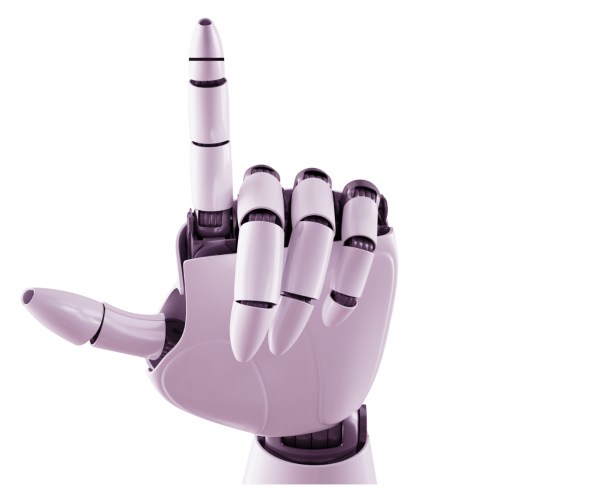 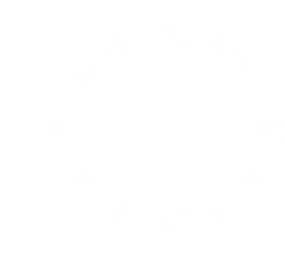 PART ONE
PRESENTATION TEMPLATE
HEIJIALUO.ALL RIGHTS
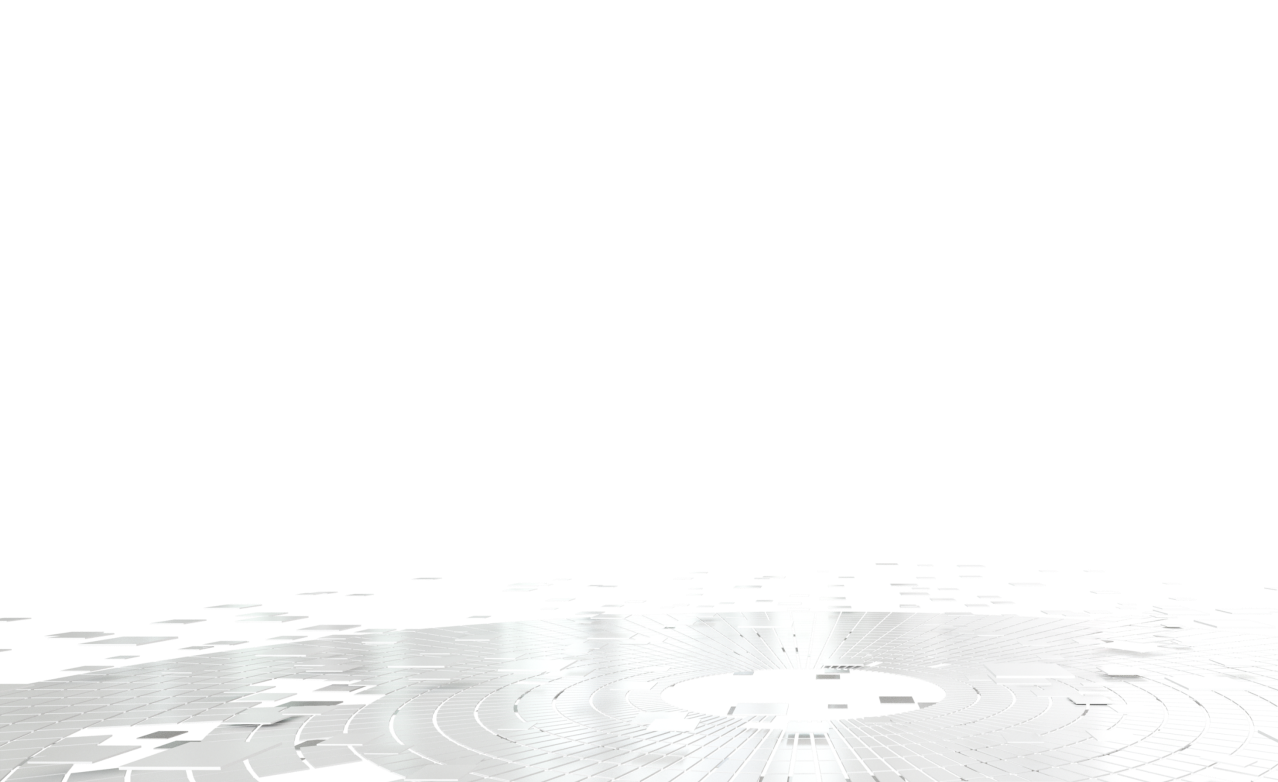 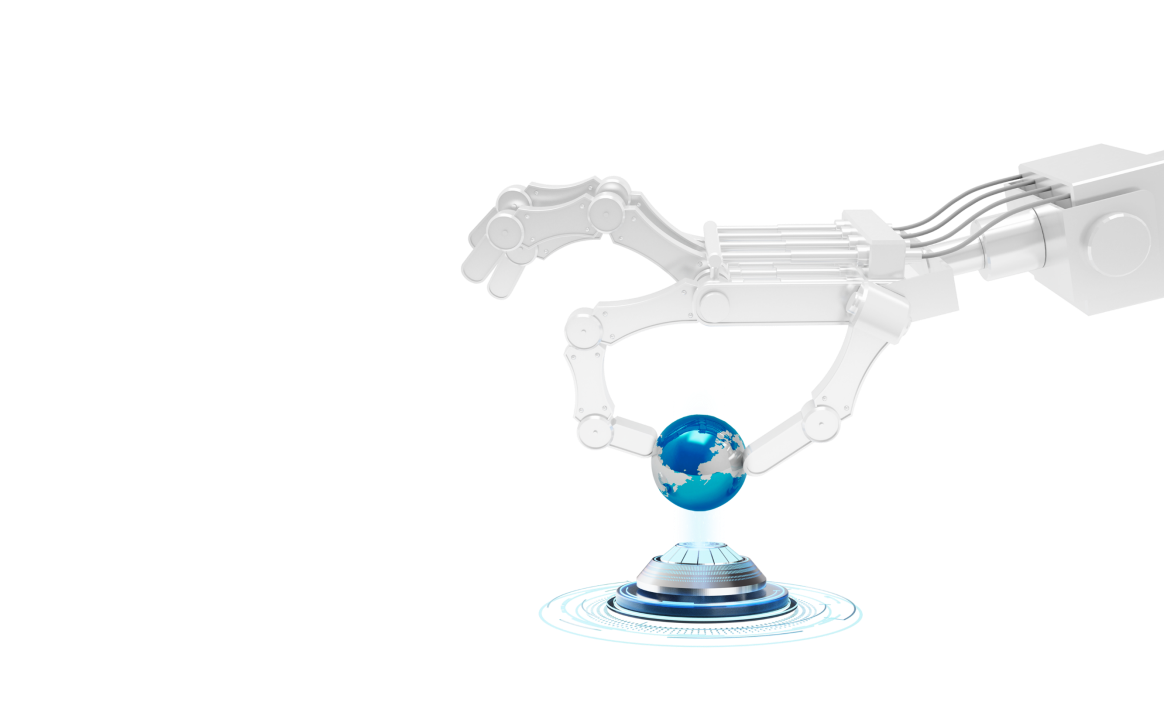 Table Content
e7d195523061f1c03a90ee8e42cb24248e56383cd534985688F9F494128731F165EE95AB4B0C0A38076AAEA07667B1565C446FC45FF01DFB0E885BCDBDF3A284F3DB14DA61DD97F0BAB2E6C668FB4931B99D40B68E3E163A3A4B4FF9E05F32600ADA91C98B4F08D1B805A2C545E5A028E2D477D6D81307A6D0037F75070707DD2AC68F0968EA62A7
65%
65%
85%
What we Offer
 Hello, everyone! My name is company, I am a professional PPT designer, to provide you with professional PPT template, you can search the Pptstore this website company find me
.
3500+
Work Experience
Career A
Career A
Career b
A Little bit of History
e7d195523061f1c03a90ee8e42cb24248e56383cd534985688F9F494128731F165EE95AB4B0C0A38076AAEA07667B1565C446FC45FF01DFB0E885BCDBDF3A284F3DB14DA61DD97F0BAB2E6C668FB4931E9A796289BAAC00412770D385B06F0DB63D7B50559E58145CCA680AA8E90D6DC673D2B5E436AA2CAC83B1CBDD11021E03F17FC35CB3FF0B2B8C9E9B03B82D466
Hey, hey, hey! It's Fat Heijialuo! Now I'm gonna sing a song for you, and this is gonna show you a thing or two.
Hey, hey, hey! It's Fat Heijialuo! Now I'm gonna sing a song for
Hey, hey, hey! It's Fat Heijialuo! Now I'm gonna sing a song for
03
02
04
Hey, hey, hey! It's Fat Heijialuo! Now I'm gonna sing a song for
.
Hey, hey, hey! It's Fat Heijialuo! Now I'm gonna sing a song for
Hey, hey, hey! It's Fat Heijialuo! Now I'm gonna sing a song for you, and this is gonna show you a thing or two.
01
05
Updates Support
Hey, hey, hey! It's Fat Heijialuo! Now I'm gonna sing a song for you, and this is gonna show you a thing or two. You'll have some fun now With me and the gang, learning from each other While we do our thing.
e7d195523061f1c03a90ee8e42cb24248e56383cd534985688F9F494128731F165EE95AB4B0C0A38076AAEA07667B1565C446FC45FF01DFB0E885BCDBDF3A284F3DB14DA61DD97F0BAB2E6C668FB4931E9A796289BAAC00412770D385B06F0DB63D7B50559E58145CCA680AA8E90D6DC673D2B5E436AA2CAC83B1CBDD11021E03F17FC35CB3FF0B2B8C9E9B03B82D466
0
9
1
9
3
9
5
2
￥713.07 K RMB
MINIMUM GOAL
DAYS
HOURS
MINUTES
SECONDS
A wonderful serenity has taken possession.
82%
￥900.07 K RMB
hard cap
Read More
e7d195523061f1c03a90ee8e42cb24248e56383cd534985688F9F494128731F165EE95AB4B0C0A38076AAEA07667B1565C446FC45FF01DFB0E885BCDBDF3A284F3DB14DA61DD97F0BAB2E6C668FB4931E9A796289BAAC00412770D385B06F0DB63D7B50559E58145CCA680AA8E90D6DC673D2B5E436AA2CAC83B1CBDD11021E03F17FC35CB3FF0B2B8C9E9B03B82D466
Subtitle here
Subtitle here
Subtitle here
Hey, hey, hey! It's Fat Heijialuo! Now I'm gonna sing a song for you, and this is gonna show you a thing or two. You'll have some fun now With me and the gang, learning from each other While we do our thing.
Hey, hey, hey! It's Fat Heijialuo! Now I'm gonna sing a song for you, and this is gonna show you a thing or two. You'll have some fun now With me and the gang, learning from each other While we do our thing.
Hey, hey, hey! It's Fat Heijialuo! Now I'm gonna sing a song for you, and this is gonna show you a thing or two. You'll have some fun now With me and the gang, learning from each other While we do our thing.
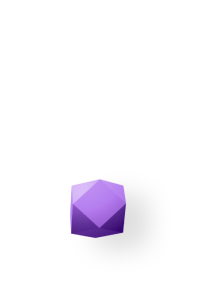 Our Team
e7d195523061f1c03a90ee8e42cb24248e56383cd534985688F9F494128731F165EE95AB4B0C0A38076AAEA07667B1565C446FC45FF01DFB0E885BCDBDF3A284F3DB14DA61DD97F0BAB2E6C668FB4931E9A796289BAAC00412770D385B06F0DB63D7B50559E58145CCA680AA8E90D6DC673D2B5E436AA2CAC83B1CBDD11021E03F17FC35CB3FF0B2B8C9E9B03B82D466
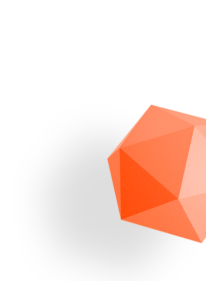 Hey, hey, hey! It's Fat Heijialuo! Now I'm gonna sing a song for you, and this is gonna show you a thing or two. You'll have some fun now With me and the gang, learning from each other While we do our thing.
XXX
XXX
XXX
Hey, hey, hey! It's Fat Heijialuo! Now I'm gonna sing a song for you, and this is gonna show you a thing or two. You'll have some fun
Hey, hey, hey! It's Fat Heijialuo! Now I'm gonna sing a song for you, and this is gonna show you a thing or two. You'll have some fun
Hey, hey, hey! It's Fat Heijialuo! Now I'm gonna sing a song for you, and this is gonna show you a thing or two. You'll have some fun now With me and the gang
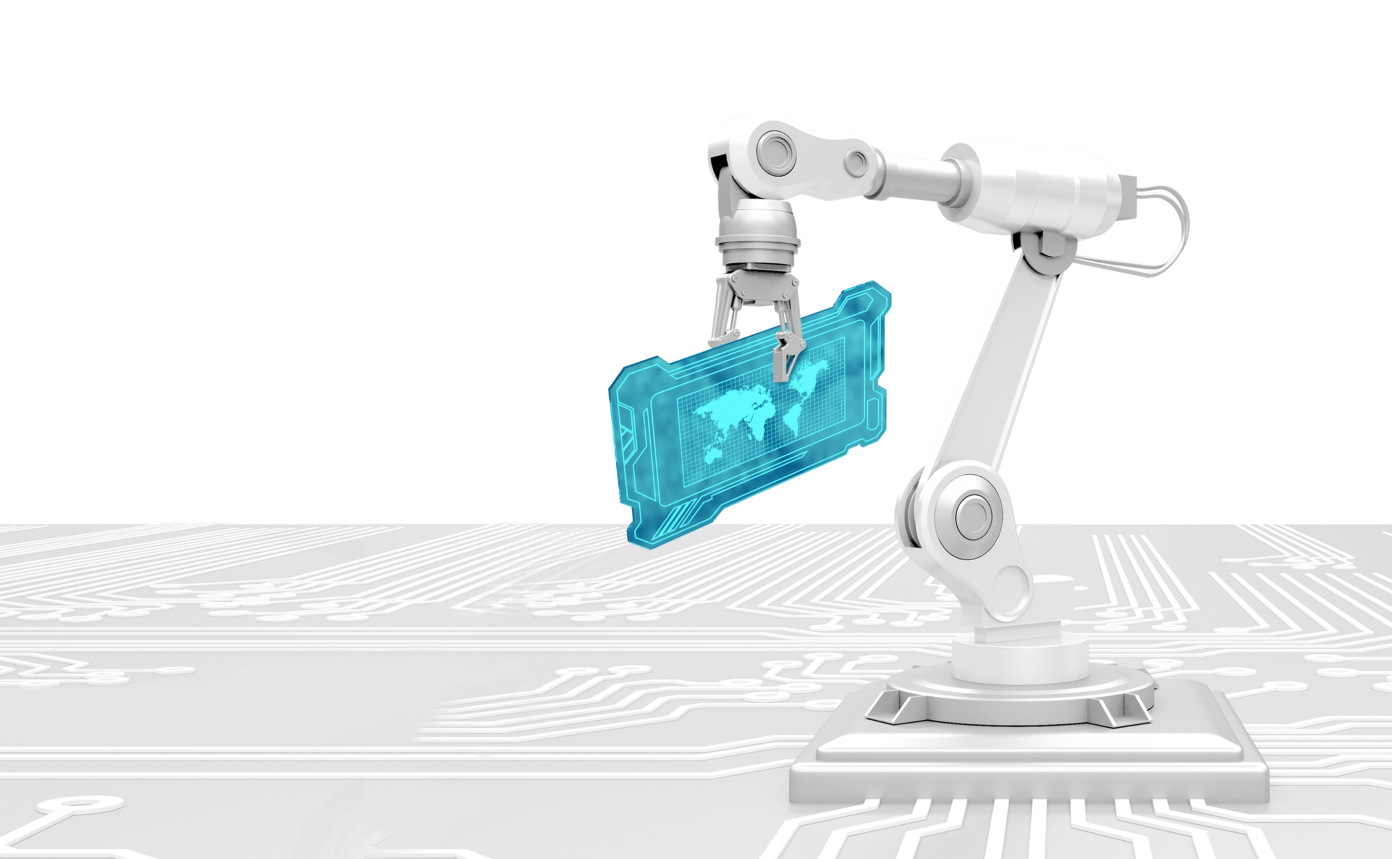 Art Company
About Us
Service
company style
Table Content
e7d195523061f1c03a90ee8e42cb24248e56383cd534985688F9F494128731F165EE95AB4B0C0A38076AAEA07667B1565C446FC45FF01DFB0E885BCDBDF3A284F3DB14DA61DD97F0BAB2E6C668FB4931B99D40B68E3E163A3A4B4FF9E05F32600ADA91C98B4F08D1B805A2C545E5A028E2D477D6D81307A6D0037F75070707DD2AC68F0968EA62A7
What we Offer
This is a sample text. insert your desired text here. Again. this is a dummy text. enter your own text here. This is a sample text. insert your desired text here. Again. this is a dummy text. enter your own text here.
.
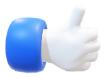 We’re in business to save our home planet.
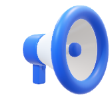 We’re in business to save our home planet.
company.ALL RIGHTS
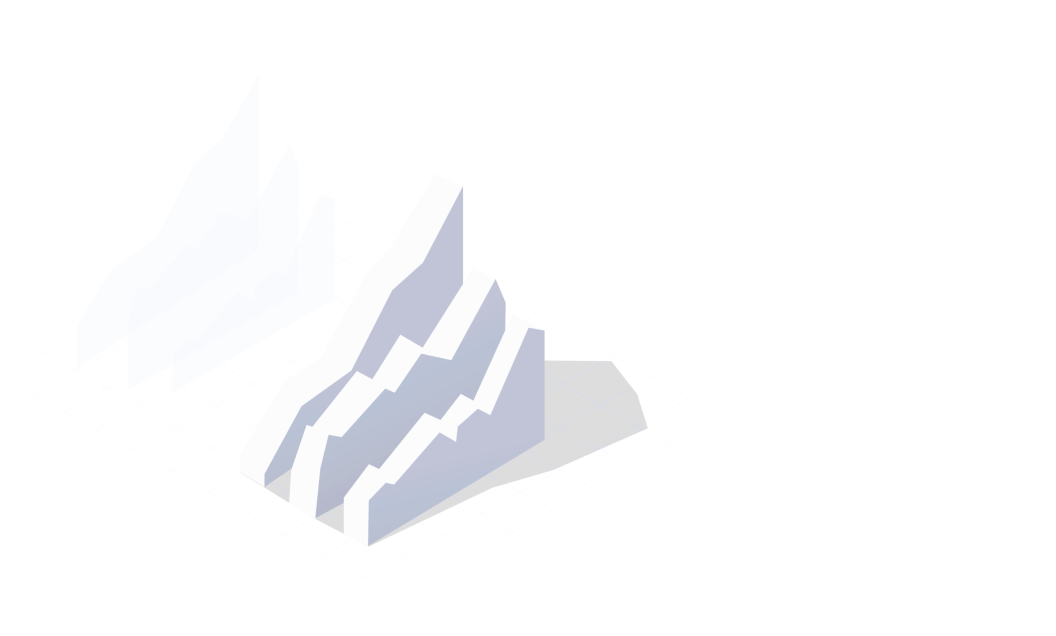 e7d195523061f1c03a90ee8e42cb24248e56383cd534985688F9F494128731F165EE95AB4B0C0A38076AAEA07667B1565C446FC45FF01DFB0E885BCDBDF3A284F3DB14DA61DD97F0BAB2E6C668FB4931E9A796289BAAC00412770D385B06F0DB63D7B50559E58145CCA680AA8E90D6DC673D2B5E436AA2CAC83B1CBDD11021E03F17FC35CB3FF0B2B8C9E9B03B82D466
PART TWO
PRESENTATION TEMPLATE
HEIJIALUO.ALL RIGHTS
Platform implementation
A wonderful serenity has taken possession of my entire soul, like these sweet mornings of spring which I enjoy with my whole heart. I am alone, and feel the charm of existence in this spot.
e7d195523061f1c03a90ee8e42cb24248e56383cd534985688F9F494128731F165EE95AB4B0C0A38076AAEA07667B1565C446FC45FF01DFB0E885BCDBDF3A284F3DB14DA61DD97F0BAB2E6C668FB4931B99D40B68E3E163A3A4B4FF9E05F32600ADA91C98B4F08D1B805A2C545E5A028E2D477D6D81307A6D0037F75070707DD2AC68F0968EA62A7
Your text here
Your text here
Your text here
Monday
Your text here
A wonderful serenity has taken possession.
A wonderful serenity has taken possession.
A wonderful serenity has taken possession.
A wonderful serenity has taken possession.
A wonderful serenity has taken possession.
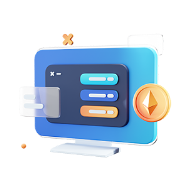 11
e7d195523061f1c03a90ee8e42cb24248e56383cd534985688F9F494128731F165EE95AB4B0C0A38076AAEA07667B1565C446FC45FF01DFB0E885BCDBDF3A284F3DB14DA61DD97F0BAB2E6C668FB4931E9A796289BAAC00412770D385B06F0DB63D7B50559E58145CCA680AA8E90D6DC673D2B5E436AA2CAC83B1CBDD11021E03F17FC35CB3FF0B2B8C9E9B03B82D466
Welcome to our presentation!
Hey, hey, hey! It's Fat Heijialuo! Now I'm gonna sing a song for you, and this is gonna show you a thing or two. You'll have some fun now With me and the gang, learning from each other While we do our thing.
Read More
Option Two
Monday, 13 August 202X
Hey, hey, hey! It's Fat Heijialuo! Now I'm gonna sing a song for you,
e7d195523061f1c03a90ee8e42cb24248e56383cd534985688F9F494128731F165EE95AB4B0C0A38076AAEA07667B1565C446FC45FF01DFB0E885BCDBDF3A284F3DB14DA61DD97F0BAB2E6C668FB4931E9A796289BAAC00412770D385B06F0DB63D7B50559E58145CCA680AA8E90D6DC673D2B5E436AA2CAC83B1CBDD11021E03F17FC35CB3FF0B2B8C9E9B03B82D466
Be supported
Hey, hey, hey! It's Fat Heijialuo! Now I'm gonna sing a song for you, and this is gonna show you a thing or two. You'll have some fun now With me and the gang
HeiJialuo
HeiJialuo
HeiJialuo
Hey, hey, hey! It's Fat Heijialuo! Now I'm gonna sing a song for you, and this is gonna show you a thing or two.
Hey, hey, hey! It's Fat Heijialuo! Now I'm gonna sing a song for you, and this is gonna show you a thing or two.
Hey, hey, hey! It's Fat Heijialuo! Now I'm gonna sing a song for you, and this is gonna show you a thing or two. You'll have some fun now With me and the gang
Subtitle here
Subtitle here
Hey, hey, hey! It's Fat Heijialuo! Now I'm gonna sing a song for you
Hey, hey, hey! It's Fat Heijialuo! Now I'm gonna sing a song for you
.
Location  Analysis
70% Profit project
e7d195523061f1c03a90ee8e42cb24248e56383cd534985688F9F494128731F165EE95AB4B0C0A38076AAEA07667B1565C446FC45FF01DFB0E885BCDBDF3A284F3DB14DA61DD97F0BAB2E6C668FB4931E9A796289BAAC00412770D385B06F0DB63D7B50559E58145CCA680AA8E90D6DC673D2B5E436AA2CAC83B1CBDD11021E03F17FC35CB3FF0B2B8C9E9B03B82D466
Hey, hey, hey! It's Fat Heijialuo! Now I'm gonna sing a song for you, and this is gonna show you a thing or two. You'll have some fun now With me and the gang, learning from each other While we do our thing
￥487.00 RMB
￥122.0 RMB
￥127.RMB
Hey, hey, hey! It's Fat Heijialuo! Now I'm gonna sing
Hey, hey, hey! It's Fat Heijialuo! Now I'm gonna sing a song for you
Hey, hey, hey! It's Fat Heijialuo! Now I'm gonna sing
Read More
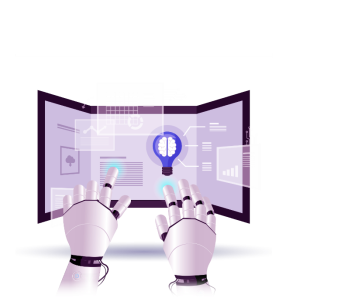 53%
e7d195523061f1c03a90ee8e42cb24248e56383cd534985688F9F494128731F165EE95AB4B0C0A38076AAEA07667B1565C446FC45FF01DFB0E885BCDBDF3A284F3DB14DA61DD97F0BAB2E6C668FB4931E9A796289BAAC00412770D385B06F0DB63D7B50559E58145CCA680AA8E90D6DC673D2B5E436AA2CAC83B1CBDD11021E03F17FC35CB3FF0B2B8C9E9B03B82D466
86
117
250
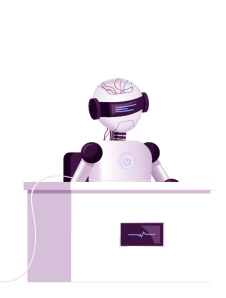 Your text here
Your text here
Your text here
Location  Analysis
Location  Analysis
Hey, hey, hey! It's Fat Heijialuo! Now I'm gonna sing a song for you, and this is gonna show you a thing or two. You'll have some
Hey, hey, hey! It's Fat Heijialuo! Now I'm gonna sing a song for you, and this is gonna show you a thing or two. You'll have some
70%
99
180
175
Your text here
Your text here
Your text here
About 
Our Team
More
e7d195523061f1c03a90ee8e42cb24248e56383cd534985688F9F494128731F165EE95AB4B0C0A38076AAEA07667B1565C446FC45FF01DFB0E885BCDBDF3A284F3DB14DA61DD97F0BAB2E6C668FB4931E9A796289BAAC00412770D385B06F0DB63D7B50559E58145CCA680AA8E90D6DC673D2B5E436AA2CAC83B1CBDD11021E03F17FC35CB3FF0B2B8C9E9B03B82D466
Hey, hey, hey! It's Fat Heijialuo! Now I'm gonna sing a song for you, and this is gonna show you a thing or two. You'll have some fun now With me and the gang, learning from each other While we do our thing.
Read More
Option Two
Our Features
Hey, hey, hey! It's Fat Heijialuo! Now I'm gonna sing a song for you, and this is gonna show you a thing or two.
e7d195523061f1c03a90ee8e42cb24248e56383cd534985688F9F494128731F165EE95AB4B0C0A38076AAEA07667B1565C446FC45FF01DFB0E885BCDBDF3A284F3DB14DA61DD97F0BAB2E6C668FB4931E9A796289BAAC00412770D385B06F0DB63D7B50559E58145CCA680AA8E90D6DC673D2B5E436AA2CAC83B1CBDD11021E03F17FC35CB3FF0B2B8C9E9B03B82D466
Title Here
Title Here
Hey, hey, hey! It's Fat Heijialuo! Now I'm gonna sing a song for you
Hey, hey, hey! It's Fat Heijialuo! Now I'm gonna sing a song for you
Title Here
Title Here
Hey, hey, hey! It's Fat Heijialuo! Now I'm gonna sing a song for you
Hey, hey, hey! It's Fat Heijialuo! Now I'm gonna sing a song for you
Title Here
Hey, hey, hey! It's Fat Heijialuo! Now I'm gonna sing a song for you
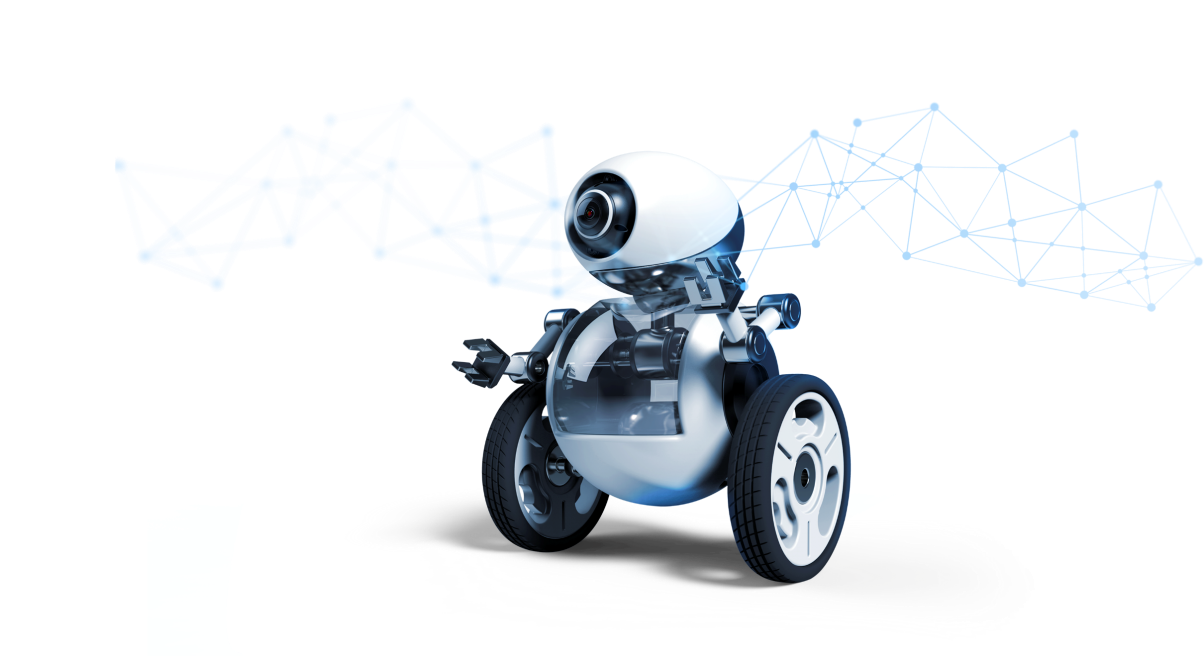 e7d195523061f1c03a90ee8e42cb24248e56383cd534985688F9F494128731F165EE95AB4B0C0A38076AAEA07667B1565C446FC45FF01DFB0E885BCDBDF3A284F3DB14DA61DD97F0BAB2E6C668FB4931E9A796289BAAC00412770D385B06F0DB63D7B50559E58145CCA680AA8E90D6DC673D2B5E436AA2CAC83B1CBDD11021E03F17FC35CB3FF0B2B8C9E9B03B82D466
PART THREE
PRESENTATION TEMPLATE
HEIJIALUO.ALL RIGHTS
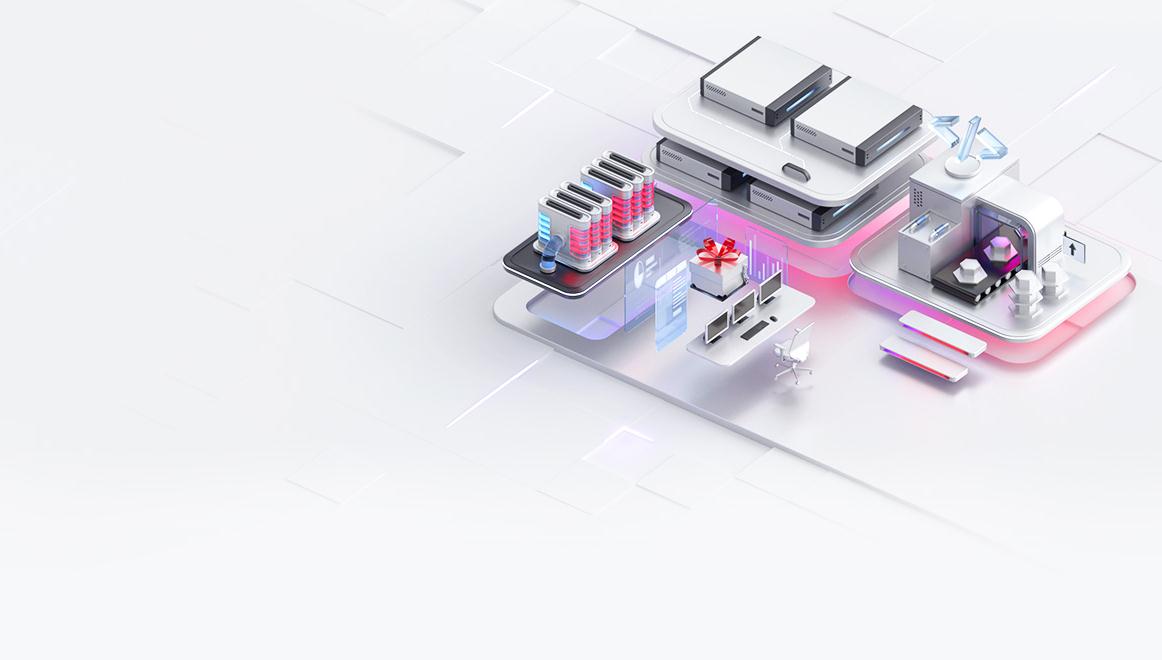 Our Mission
About Us
1
2
Developer
Programming
e7d195523061f1c03a90ee8e42cb24248e56383cd534985688F9F494128731F165EE95AB4B0C0A38076AAEA07667B1565C446FC45FF01DFB0E885BCDBDF3A284F3DB14DA61DD97F0BAB2E6C668FB4931B99D40B68E3E163A3A4B4FF9E05F32600ADA91C98B4F08D1B805A2C545E5A028E2D477D6D81307A6D0037F75070707DD2AC68F0968EA62A7
Hey, hey, hey! It's Fat company! Now I'm gonna sing a song for you
Hey, hey, hey! It's Fat company! Now I'm gonna sing a song for you
Business Department Analysis
Business Department Analysis
Hello, everyone! My name is company, I am a professional PPT designer, to provide you with professional PPT template, you can search the Pptstore this website company find me, Or just copy this link to my home page https://www.pptstore.net/author/company/
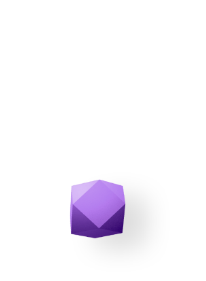 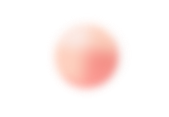 Our Team
e7d195523061f1c03a90ee8e42cb24248e56383cd534985688F9F494128731F165EE95AB4B0C0A38076AAEA07667B1565C446FC45FF01DFB0E885BCDBDF3A284F3DB14DA61DD97F0BAB2E6C668FB4931B99D40B68E3E163A3A4B4FF9E05F32600ADA91C98B4F08D1B805A2C545E5A028E2D477D6D81307A6D0037F75070707DD2AC68F0968EA62A7
Hey, hey, hey! It's Fat Company! Now I'm gonna sing a song for you, and this is gonna show you a thing or two. You'll have some fun now With me and the gang, learning from each other While we do our thing.
XXX
XXX
XXX
Hey, hey, hey! It's Fat Company! Now I'm gonna sing a song for you, and this is gonna show you a thing or two. You'll have some fun
Hey, hey, hey! It's Fat Company! Now I'm gonna sing a song for you, and this is gonna show you a thing or two. You'll have some fun
Hey, hey, hey! It's Fat Company! Now I'm gonna sing a song for you, and this is gonna show you a thing or two. You'll have some fun now With me and the gang
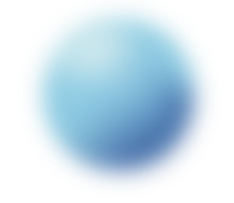 Hello, everyone! My name is Company, I am a professional PPT designer, to provide you with professional PPT template, you can search the Pptstore this
Hello, everyone! My name is Company, I am a professional PPT designer, to provide you with professional PPT template, you can search the Pptstore this
What Our Costumers Say
e7d195523061f1c03a90ee8e42cb24248e56383cd534985688F9F494128731F165EE95AB4B0C0A38076AAEA07667B1565C446FC45FF01DFB0E885BCDBDF3A284F3DB14DA61DD97F0BAB2E6C668FB4931B99D40B68E3E163A3A4B4FF9E05F32600ADA91C98B4F08D1B805A2C545E5A028E2D477D6D81307A6D0037F75070707DD2AC68F0968EA62A7
@ Company
@ Company
Custumer 1
Custumer 1
Hello, everyone! My name is Company, I am a professional PPT designer, to provide you with professional PPT template, you can search the Pptstore this website Company find me, Or just copy this link to my home page https://www.pptstore.net/author/Company/
Hello, everyone! My name is Company, I am a professional PPT designer, to provide you with professional PPT template, you can search the Pptstore this
Hello, everyone! My name is Company, I am a professional PPT designer, to provide you with professional PPT template, you can search the Pptstore this
@ Company
@ Company
Custumer 1
Custumer 1
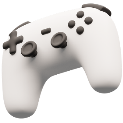 Our service
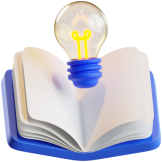 e7d195523061f1c03a90ee8e42cb24248e56383cd534985688F9F494128731F165EE95AB4B0C0A38076AAEA07667B1565C446FC45FF01DFB0E885BCDBDF3A284F3DB14DA61DD97F0BAB2E6C668FB4931B99D40B68E3E163A3A4B4FF9E05F32600ADA91C98B4F08D1B805A2C545E5A028E2D477D6D81307A6D0037F75070707DD2AC68F0968EA62A7
Hey, hey, hey! It's Fat Company! Now I'm gonna sing a song for you, and this is gonna show you a thing or two.
Analytics
Hey, hey, hey! It's Fat Company! Now I'm gonna sing a song for you, and this is gonna show you a thing or two.
Teamwork
Hey, hey, hey! It's Fat Company! Now I'm gonna sing a song for you, and this is gonna show you a thing or two.
Service
Service Tittle
Hey, hey, hey! It's Fat Company! Now I'm gonna sing a song for you, and this is gonna show you a thing or two.
Service
Service Tittle
Hey, hey, hey! It's Fat Company! Now I'm gonna sing a song for you, and this is gonna show you a thing or two.
[Speaker Notes: 模板来自于： 第一PPT https://www.1ppt.com/]
“This is a sample text. insert your desired text here. Again. this is a dummy text. enter your own text here. This is a sample text. insert your desired text here. Again. this is a dummy text. enter your own text here.”
What We Do
Who We Are
“This is a sample text. insert your desired text here. Again. this is a dummy text. enter your own text here
e7d195523061f1c03a90ee8e42cb24248e56383cd534985688F9F494128731F165EE95AB4B0C0A38076AAEA07667B1565C446FC45FF01DFB0E885BCDBDF3A284F3DB14DA61DD97F0BAB2E6C668FB493187E5C5FDF083ADBDF78C8B43347D6AF35582F3E571D15D569395BE140F5E5E7AD78A776D8053828B7F0DBCC303A1467E48F8A6D5D211210D7C52903204C4C167
Special 
Introduction Slide
“This is a sample text. insert your desired text here. Again. this is a dummy text. enter your own text here. This is a sample text. insert your desired text here. Again. this is a dummy text. enter your own text here.”
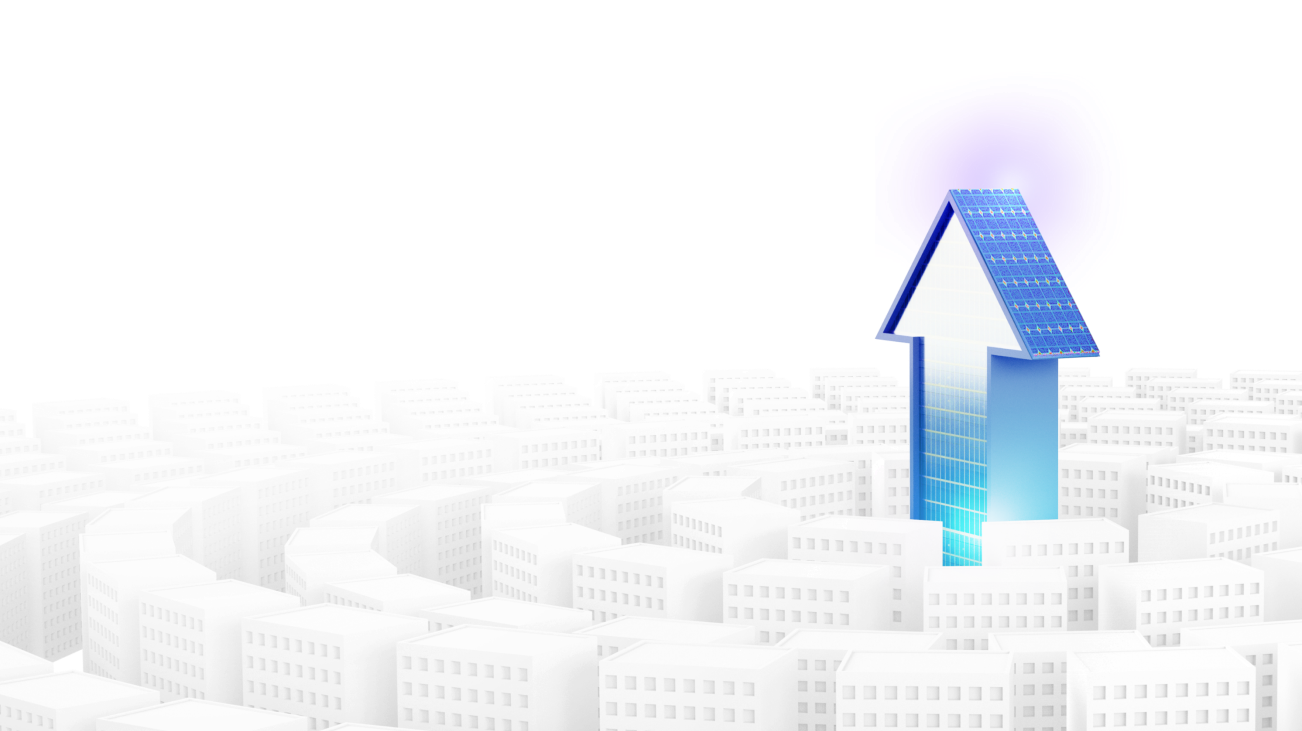 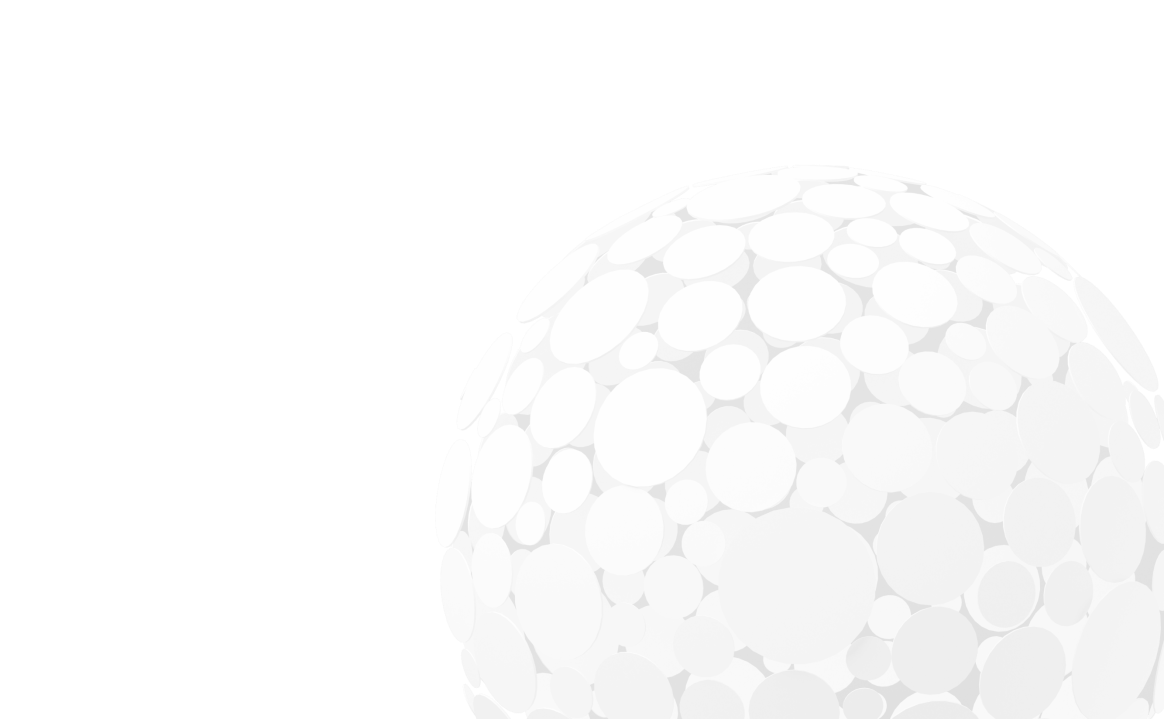 company.ALL RIGHTS
Art Company
About Us
Service
company style
Event Company
e7d195523061f1c03a90ee8e42cb24248e56383cd534985688F9F494128731F165EE95AB4B0C0A38076AAEA07667B1565C446FC45FF01DFB0E885BCDBDF3A284F3DB14DA61DD97F0BAB2E6C668FB4931B99D40B68E3E163A3A4B4FF9E05F32600ADA91C98B4F08D1B805A2C545E5A028E2D477D6D81307A6D0037F75070707DD2AC68F0968EA62A7
This is a sample text. insert your desired text here. Again. this is a dummy text. enter your own text here. This is a sample text. insert your desired text here. Again. this is a dummy text. enter your own text here.
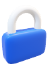 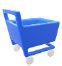 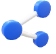 Process Three
Process One
Process Two
Read More
Read More
A wonderful serenity has taken possession of my entire soul, like these sweet mornings of
A wonderful serenity has taken possession of my entire soul, like these sweet mornings of
A wonderful serenity has taken possession of my entire soul, like these sweet mornings of
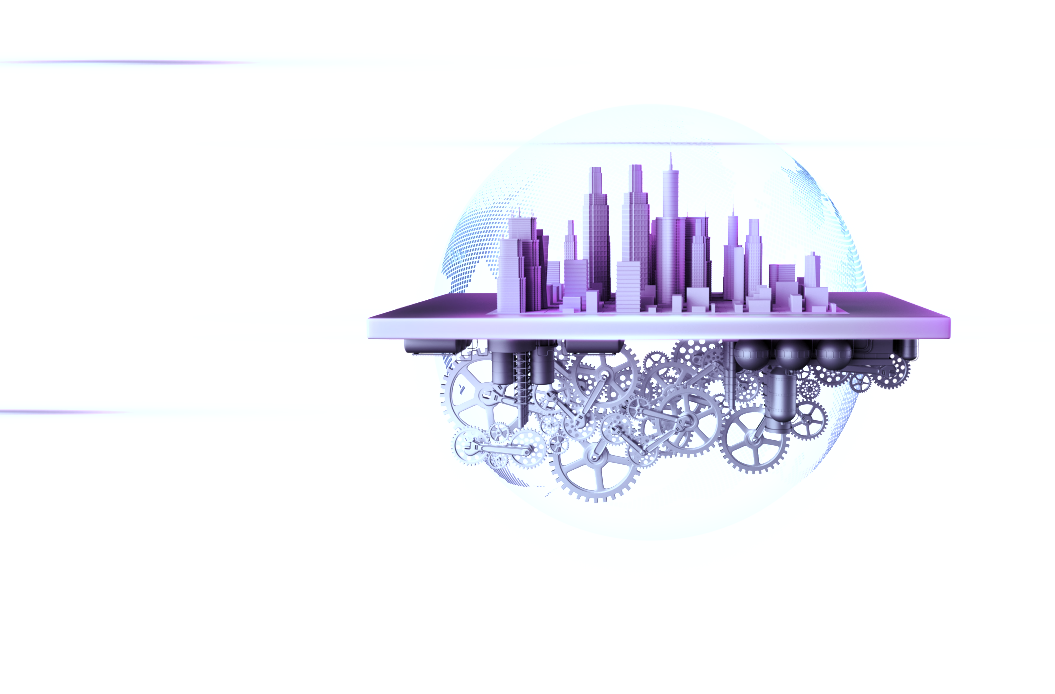 e7d195523061f1c03a90ee8e42cb24248e56383cd534985688F9F494128731F165EE95AB4B0C0A38076AAEA07667B1565C446FC45FF01DFB0E885BCDBDF3A284F3DB14DA61DD97F0BAB2E6C668FB4931E9A796289BAAC00412770D385B06F0DB63D7B50559E58145CCA680AA8E90D6DC673D2B5E436AA2CAC83B1CBDD11021E03F17FC35CB3FF0B2B8C9E9B03B82D466
PART FOUR
PRESENTATION TEMPLATE
HEIJIALUO.ALL RIGHTS
Analysis
“This is a sample text. insert your desired text here. Again. this is a dummy text. enter your own text here. This is a sample text.
Creative Diagram Slide
e7d195523061f1c03a90ee8e42cb24248e56383cd534985688F9F494128731F165EE95AB4B0C0A38076AAEA07667B1565C446FC45FF01DFB0E885BCDBDF3A284F3DB14DA61DD97F0BAB2E6C668FB493187E5C5FDF083ADBDF78C8B43347D6AF35582F3E571D15D569395BE140F5E5E7AD78A776D8053828B7F0DBCC303A1467E48F8A6D5D211210D7C52903204C4C167
20%
30%
Lorem Ipsum is simply dummy text of the printing.
Lorem Ipsum is simply dummy text of the printing.
Business
“This is a sample text. insert your desired text here. Again. this is a dummy text. enter your own text here. This is a sample text. insert your desired text here. Again. this is a dummy text. enter your own text here.”
Learn More
Data 1
Data 2
Data 5
Data 6
Data 3
Data 4
Data 7
Data 8
Overview Our Business
Let’s Support
NEW
PROJECT
e7d195523061f1c03a90ee8e42cb24248e56383cd534985688F9F494128731F165EE95AB4B0C0A38076AAEA07667B1565C446FC45FF01DFB0E885BCDBDF3A284F3DB14DA61DD97F0BAB2E6C668FB493187E5C5FDF083ADBDF78C8B43347D6AF35582F3E571D15D569395BE140F5E5E7AD78A776D8053828B7F0DBCC303A1467E48F8A6D5D211210D7C52903204C4C167
Option One
Option Two
Lorem ipsum dolor sit amet put any thing here please be it
Lorem ipsum dolor sit amet put any thing here please be it
Business
Learn More
“This is a sample text. insert your desired text here. Again. this is a dummy text. enter your own text here. This is a sample text.
Option Three
Lorem ipsum dolor sit amet put any thing here please be it
[Speaker Notes: 模板来自于： 第一PPT https://www.1ppt.com/]
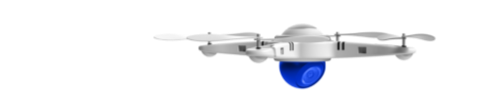 Be supported
e7d195523061f1c03a90ee8e42cb24248e56383cd534985688F9F494128731F165EE95AB4B0C0A38076AAEA07667B1565C446FC45FF01DFB0E885BCDBDF3A284F3DB14DA61DD97F0BAB2E6C668FB4931B99D40B68E3E163A3A4B4FF9E05F32600ADA91C98B4F08D1B805A2C545E5A028E2D477D6D81307A6D0037F75070707DD2AC68F0968EA62A7
Hey, hey, hey! It's Fat Company! Now I'm gonna sing a song for you, and this is gonna show you a thing or two. You'll have some fun now With me and the gang
Company
Company
Company
Hey, hey, hey! It's Fat Company! Now I'm gonna sing a song for you, and this is gonna show you a thing or two.
Hey, hey, hey! It's Fat Company! Now I'm gonna sing a song for you, and this is gonna show you a thing or two.
Hey, hey, hey! It's Fat Company! Now I'm gonna sing a song for you, and this is gonna show you a thing or two. You'll have some fun now With me and the gang
Subtitle here
Subtitle here
Hey, hey, hey! It's Fat Company! Now I'm gonna sing a song for you
.
Hey, hey, hey! It's Fat Company! Now I'm gonna sing a song for you
Special Presentation
Modern
e7d195523061f1c03a90ee8e42cb24248e56383cd534985688F9F494128731F165EE95AB4B0C0A38076AAEA07667B1565C446FC45FF01DFB0E885BCDBDF3A284F3DB14DA61DD97F0BAB2E6C668FB4931B99D40B68E3E163A3A4B4FF9E05F32600ADA91C98B4F08D1B805A2C545E5A028E2D477D6D81307A6D0037F75070707DD2AC68F0968EA62A7
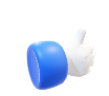 Hey, hey, hey! It's Fat Company! Now I'm gonna sing a song for you, and this is gonna show you a thing or two. You'll have some fun now
“
Read More
Option Two
YOUR TEXT HERE
Far far away, behind the word
”
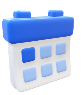 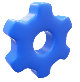 We Were Always Thinking Global
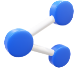 e7d195523061f1c03a90ee8e42cb24248e56383cd534985688F9F494128731F165EE95AB4B0C0A38076AAEA07667B1565C446FC45FF01DFB0E885BCDBDF3A284F3DB14DA61DD97F0BAB2E6C668FB4931B99D40B68E3E163A3A4B4FF9E05F32600ADA91C98B4F08D1B805A2C545E5A028E2D477D6D81307A6D0037F75070707DD2AC68F0968EA62A7
Management
Overview
Planning
Hello, everyone! My name is Company, I am a professional PPT designer, to provide you with professional PPT template
Hello, everyone! My name is Company, I am a professional PPT designer, to provide you with professional PPT template
Hello, everyone! My name is Company, I am a professional PPT designer, to provide you with professional PPT template
Business
Presentation  template.
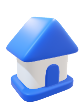 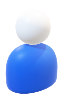 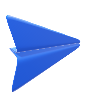 Flowcharts
Case Study
Overview
Hello, everyone! My name is Company, I am a professional PPT designer, to provide you with professional PPT template
Hello, everyone! My name is Company, I am a professional PPT designer, to provide you with professional PPT template
Hello, everyone! My name is Company, I am a professional PPT designer, to provide you with professional PPT template
more
Infographic
Insert  your great subtitle here
e7d195523061f1c03a90ee8e42cb24248e56383cd534985688F9F494128731F165EE95AB4B0C0A38076AAEA07667B1565C446FC45FF01DFB0E885BCDBDF3A284F3DB14DA61DD97F0BAB2E6C668FB493187E5C5FDF083ADBDF78C8B43347D6AF35582F3E571D15D569395BE140F5E5E7AD78A776D8053828B7F0DBCC303A1467E48F8A6D5D211210D7C52903204C4C167
The text demonstrates how your own text
The text demonstrates how your own text
Enter Text Here
Enter Text Here
2027
2029
HEIJIALUO PRESENTATION TEMPLATE
2028
2026
Enter Text Here
Enter Text Here
The text demonstrates how your own text
The text demonstrates how your own text
Infographic
Insert  your great subtitle here
e7d195523061f1c03a90ee8e42cb24248e56383cd534985688F9F494128731F165EE95AB4B0C0A38076AAEA07667B1565C446FC45FF01DFB0E885BCDBDF3A284F3DB14DA61DD97F0BAB2E6C668FB493187E5C5FDF083ADBDF78C8B43347D6AF35582F3E571D15D569395BE140F5E5E7AD78A776D8053828B7F0DBCC303A1467E48F8A6D5D211210D7C52903204C4C167
Option One
HEIJIALUO PRESENTATION TEMPLATE
Lorem ipsum dolor sit amet put any thing here please be it
Option Two
Lorem ipsum dolor sit amet put any thing here please be it
Option Three
Lorem ipsum dolor sit amet put any thing here please be it
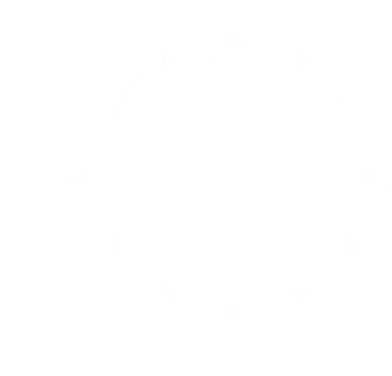 e7d195523061f1c03a90ee8e42cb24248e56383cd534985688F9F494128731F165EE95AB4B0C0A38076AAEA07667B1565C446FC45FF01DFB0E885BCDBDF3A284F3DB14DA61DD97F0BAB2E6C668FB4931E9A796289BAAC00412770D385B06F0DB63D7B50559E58145CCA680AA8E90D6DC673D2B5E436AA2CAC83B1CBDD11021E03F17FC35CB3FF0B2B8C9E9B03B82D466
THANK YOU
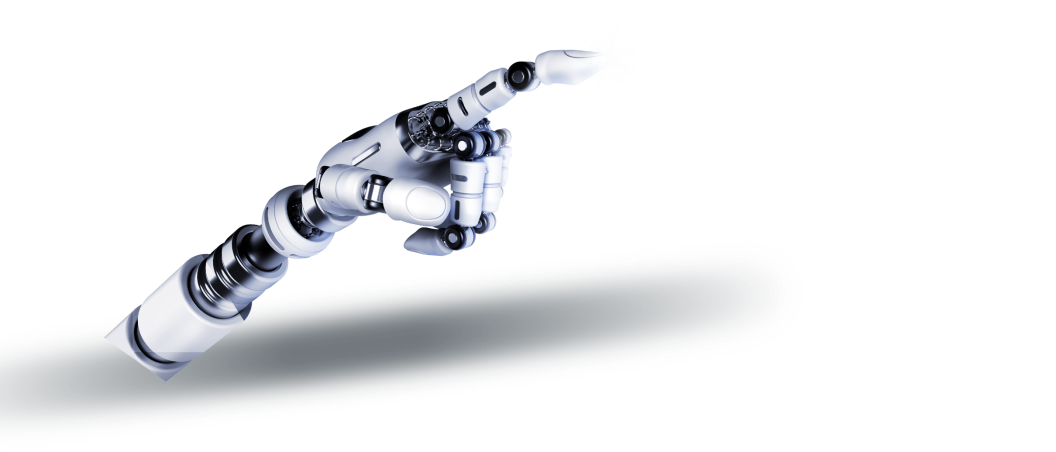 PRESENTATION TEMPLATE
Future is now
HEIJIALUO.ALL RIGHTS